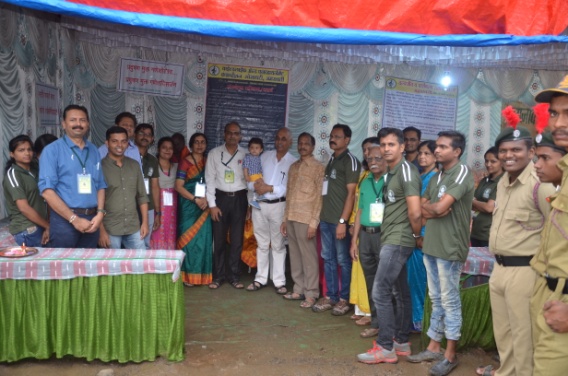 CLAY  GANESH  IDOL  ACTIVITY